台南新樓醫院   11:30-12:30,   2018.07.24
高齡研究倫理議題
施 慧 玲 
國立中正大學法律學系教授
人類研究倫理審查委員會主任委員
人類研究倫理中心主任
台灣法律資訊中心主任
[Speaker Notes: 人類倫理審查風險分類標準及案件分類
*倫理審查風險分類：標準作業程序 (作業規則)
*免審及簡審及一般審查
*同意研究證明書
*易受傷害族群規範
*長者 – 易受傷害

PartII： CCU-REC 的高齡研究案件分析
P7. CCUREC 高齡案件
P8. 老人易受傷害特質]
高齡者醫療 & 研究倫理
醫學研究為了促進「易受傷害族群」-- 包括高齡者(長者)之健康或福祉時，必須以其為研究或試驗對象。
研究對象可能因為各主因素而缺乏自主能力，無法進行知情同意或保護自身權益，衍生研究倫理爭議。
何時可以對長者進行研究？何謂適當的保護措施？如何在「保護長者(易受傷害族群)」與「進行研究以促進其權益」間找到平衡點？
人類研究倫理基本原則
貝爾蒙報告：人類研究應遵循「尊重人格」、「行善」及「正義」三項基本原則。
「尊重人格 (respect for person)」原則：受試者必須理解研究內容並行使知情同意，方能參與研究，
「行善 (beneficence)」原則：權衡受試者參與研究之利弊，確定其能因為參與研究而獲益，
「正義 (justice)」原則：公平選取受試者 \ 參與者。
-- National Commission for the Protection of Human Subjects of Biomedical and Behavioral Research: The Belmont Report: Ethical Principles and Guidelines for the Protection of Human Subjects of Research. Washington, DC: US Government Printing Office; 1979；http://ohsr.od.nih. gov/guidelines/belmont.html
倫理審查風險分類 與 高齡者研究
人類倫理審查風險分類標準及案件分類
案件分類：免審 \ 簡審 \ 一般審查

 高齡研究案件
 高齡研究必要性
 長者易受傷害特質
行政院衛生署公告                  衛部醫字第1010265075號函
主旨：公告訂定「得免倫理審查委員會審查之人體研究案件範圍」，並自即日生效。
依據：人體研究法第五條第一項
得免倫理審查委員會審查之人體研究案件範圍「研究案件非以未成年、收容人、原住民、孕婦、身心障礙、精神病患及其他經審查會訂定或判斷不當脅迫或無法以自由意願坐定者為研究對象。」
長者?!
[Speaker Notes: 補充出處標題及法規]
長者!
風險分類 -- 免除審查
研究案件非以未成年人、被收容人、65歲以上之人、原住民、孕婦、身心障礙、精神病患、學生（與主持人有利害關係）、部屬（從屬關係）及其他經審查會訂定或判斷受不當脅迫或無法以自由意願做決定者為研究對象，且符合下列情形之一者：
於公開場合進行之非記名、非互動且非介入性之研究，且無從自蒐集之資訊辨識特定之個人。
使用已合法公開週知之資訊，且資訊之使用符合其公開週知之目的。
公務機關執行法定職務，自行或委託專業機構進行之公共政策成效評估研究。
於一般教學環境中進行之教育評量或測試、教學技巧或成效評估之研究。
研究計畫屬最低風險，且其研究對象所遭受之風險不高於未參加該研究者，經倫理審查委員會評估得免審查並核發免審證明。
前項最低風險，係指研究對象所遭受之危害或不適的機率或強度，不高於日常生活中遭受的危害或不適。
風險分類 - 簡易審查 1
長者?!
本研究計畫之實施，對於研究對象所可能引發之生理、心理、社會之危險或不適之或然率，不高於日常生活之遭遇或例行性醫療處置之風險，並符合下列範疇之一項或多項：
自體重50公斤以上之成年人，採集手指、腳跟、耳朵或靜脈血液，且採血總量八週內不超過320毫升，每週採血不超過二次，且每次採血不超過20毫升。
以下列非侵入性方法採集研究用人體檢體：
以不損傷外形的方式收集頭髮、指甲或體表自然脫落之皮屑。
收集因例行照護需要而拔除之恆齒。
收集排泄物和體外分泌物，如汗液等。
非以套管取得唾液，但使用非刺激方式、咀嚼口香糖、蠟或施用檸檬酸刺激舌頭取得唾液。
以一般洗牙程序或低於其侵犯性範圍之程序採集牙齦上或牙齦內之牙菌斑及牙結石。
以刮取或漱口方式，自口腔或皮膚採集黏膜或皮膚細胞。
以蒸氣吸入後收集之痰液。
其他非以穿刺、皮膚切開或使用器械置入人體方式採集檢體。
長者?!
風險分類 -- 簡易審查 2
使用下列非侵入性方法收集資料。使用之醫療器材，須經中央主管機關核准上市，且不包括使用游離輻射、微波、全身麻醉或鎮靜劑等方式。
使用於研究對象體表或一段距離之感應器，不涉及相當能量的輸入或侵犯研究對象隱私。
測量體重或感覺測試。
核磁共振造影。
心電圖、腦波圖、體溫、自然背景輻射偵測、視網膜電圖、超音波、診斷性紅外線造影、杜卜勒血流檢查及心臟超音波。
依研究對象年齡、體重和健康情形所為之適度運動、肌力測試、身體組織成分評估與柔軟度測試。
其他符合本款規定之非侵入性方法。
使用臨床常規治療或診斷之病歷，含個案報告之研究。但不含人類後天性免疫不全病毒（HIV）陽性患者之病歷。
風險分類 -- 簡易審查 3
長者?!
以研究為目的所蒐集之錄音、錄影或影像資料。但不含可辨識或可能影響研究對象工作、保險、財務及社會關係之資料。
研究個人或群體特質或行為，但不含造成個人或族群歧視之潛在可能者。
已審查通過之計畫，符合下列情形之一者：
該研究已不再收錄新個案，且所收錄之研究對象均已完成所有相關的研究試驗，惟仍須長期追蹤。
未能於原訂計畫期間達成收案數，僅展延計畫期間，未再增加個案數，且無新增之危險性。
僅限於接續前階段研究之後續資料分析。
自合法生物資料庫取得之去連結或無法辨識特定個人之資料、檔案、文件、資訊或檢體進行研究。但不包括涉及族群或群體利益者。
風險分類 -- 一般審查
非 免除審查 \ 簡易審查 

一般審查案件
高齡者研究案件
高齡社會\高齡者研究於國內外方興未艾，倫理審查議題也逐漸受到重視。
 於科技部網站以「高齡」、「老人」、「銀髮」、「老年人」、「長者」等關鍵字搜尋，過去 3 年通過學術補助獎勵案件數：
*103年度 136 件     *104年度 140 件
*105年度 128 件     *106年度 155 件
[Speaker Notes: 通過什麼補助??
資料來源：http://statistics.most.gov.tw//award/]
跨領域研究計畫:科技部範例
台灣高齡化社會之政策挑戰與典範移轉
2016年10月提出申請
教育部人文及社會科學知識跨界應用能力培育計畫
高齡友善城市2.0 -- 專業者人權素養之培育培育計畫
研究者態度
長者
聽讀
能力
調查
友善度
字體、顏色、長度、語言
高齡研究特色
長者尊嚴
知情同意
ICF
長者
體力、移動力
CCU 人類倫理中心高齡研究案件 -1
[Speaker Notes: 分兩頁]
CCU 人類倫理中心高齡研究案件 -2
易受傷害族群… 高齡者
理想的研究參與者必須能分辨研究目的、熟悉及理解研究細節，並根據個人自由意志決定是否參與該研究；而透過知情與同意之過程，可確保該研究與其個人利益及價值觀相契合。
 然而現實情境中並非如此……

-- Emanuel EJ, Crouch RA, Arras JD, et al, ed. Ethical and Regulatory Aspects of Clinical Research: Readings and Commentary, Baltimore: The Johns Hopkins University Press, 2003: 225
研究風險 的 判斷
研究過程 (結果)
    ……..  造成心理或生理上的不適
 產生副作用
 心理層面影響
 產生生理上之危險
 無法適當表達內心感受而受挫
研究過程
確保參加研究參與者之安全、環境的舒適
審查意見：應說明進行運動測試的安全措施，並說明該研究潛在風險與處理方式
資料收集時需確定並確認參與者了解問題與回答
審查意見：長者表達的想法為長者的意見，並非照顧者的意見
結果或分析需要再次取得研究參與者之確認  
審查意見：訪談資料完成逐字稿後，需要再次送回收集地點確認或經長者 (研究參與者) 再確認
高齡研究建議
受試對象為易受傷害族群，建議建立資料及安全性監測計畫。
 參與者同意書中，若直接以失智症作為分組名稱，是否會造成高齡者不願參與試驗，或是心理上的抗拒
 研究團隊提供給高齡者的資訊，除了字體應放大之外，內容應具體、簡化，以利於高齡者了解本研究目的。
建議申請重點
招募文宣、研究參與者同意書
字體大小、內容簡潔易懂
 避免敏感之話語
 安全措施
 注意身心狀態
從 高齡者人權 到 高齡社會人權
依據聯合國指標，2018年台灣 65 歲以上人口比率將超過14%，成為「高齡社會」，2025年更達到20%的「超高齡社會」。政府為因應人口老化的挑戰與需求，自100年推動「高齡友善城市」，105年並開始積極執行在地化的「長照十年計畫 2.0」。惟在提倡「高齡友善」的同時，如「被綑綁的老人」或高齡者受騙受害等教人鼻酸的社會事件時有所聞。此不僅強化「高齡者人權保障」的重要性，更凸顯社會高齡化所可能衍生的各種人權與法益衝突。
高齡化社會法制：高齡者人權
社會中的長者法律地位？
高齡者是弱勢社群？
高齡法制政策：權利保障 vs. 福利
 eg.國際人權法 rights for elders
        company/ independence/ dignity/ care / 
         participation/ to be heard & respected
高齡者權益保障政策與法制
高齡者權益保障法制
  一般人權： 高齡者之財產權、受扶養權、
  家庭生活權、權利能力及責任能力、
  成年人監護、參與權、人格尊嚴
  特殊人權：法律給予長者之特殊保障，包括
  經濟保障、福利服務、健康照護、樂齡學習、
  消費安全、社區營造、社會參與 (含政策
  擬定、法律行動、社會生活等)
高齡者人權實踐機制
1、社會教化：老人是社會發展之重要人力資源
2、高齡者自我認知：dignity、awareness、
        awakening、empowerment、participation
3、專業者訓練：可近性 accessibility \ 同理心
4、社區營造：樂齡活動中心 \ 樂齡社區（社會參與
   人際互動 \ 住房 \ 社區照顧 \ 居家看護）
高齡社會人權保障
Taiwan
國際高齡社會及人權借鏡
長者人權教學研究
跨領域\跨境團隊
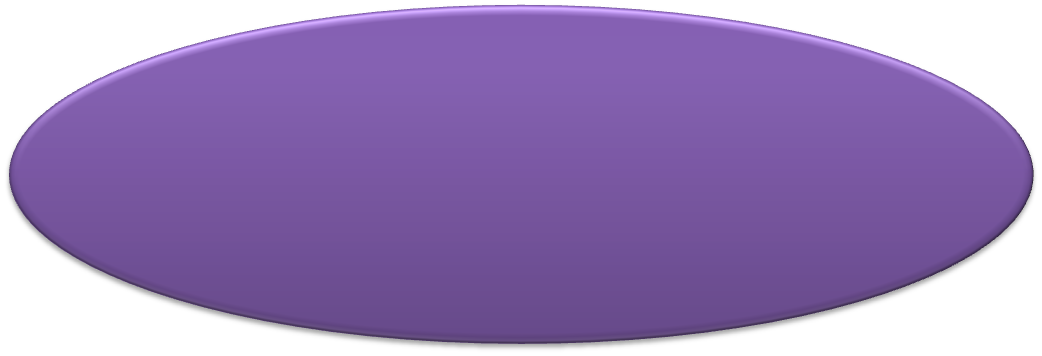 awareness + awakening + empowerment
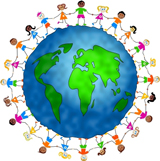 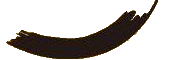 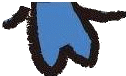 高齡者全人保障
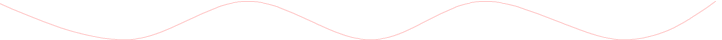 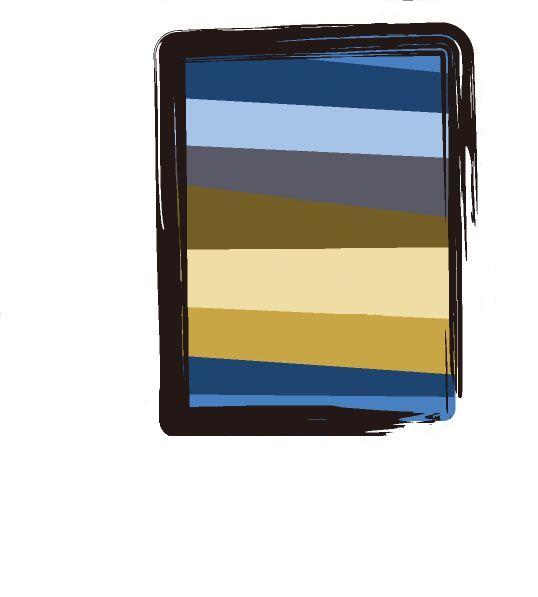 智慧老人
樂齡志工
健康老人
快樂老人
樂齡社區
樂齡學習
經濟保障
法規
預算
[Speaker Notes: 地方政府法規及預算：智慧老人 \ 快樂老人 \ 健康老人 \ 樂齡志工 \ 樂齡社區生活 \ 經濟保障]
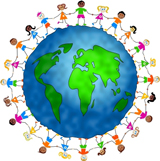 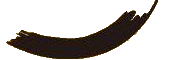 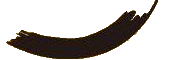 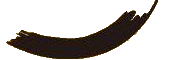 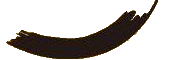 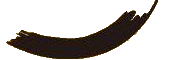 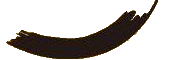 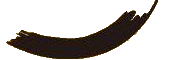 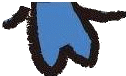 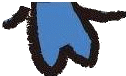 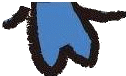 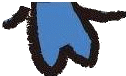 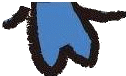 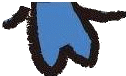 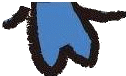 高齡社會多元人權保障
照護者
專業者
社會大眾
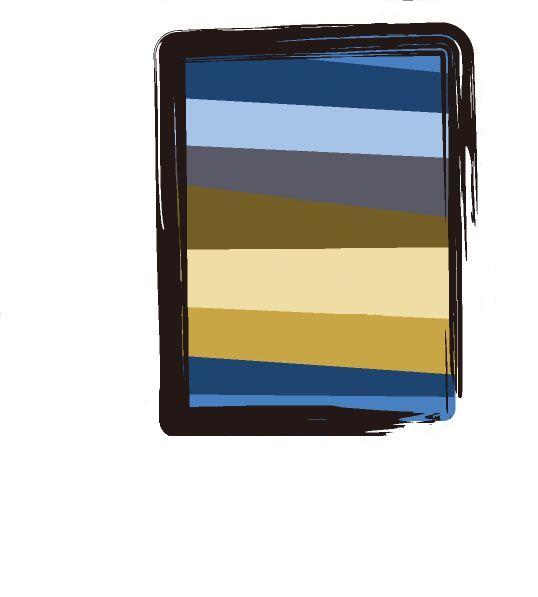 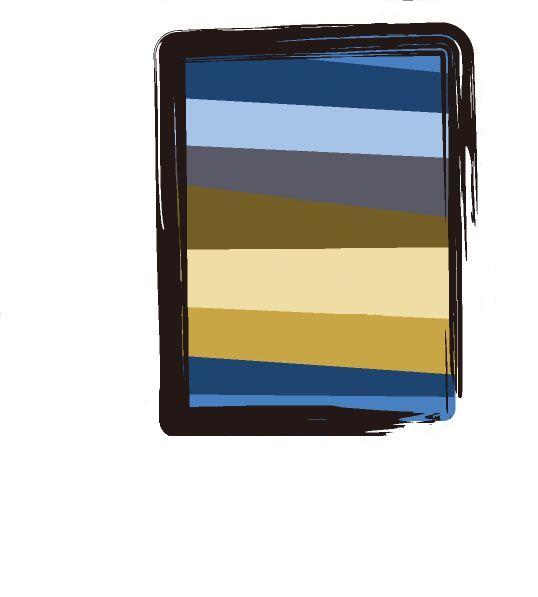 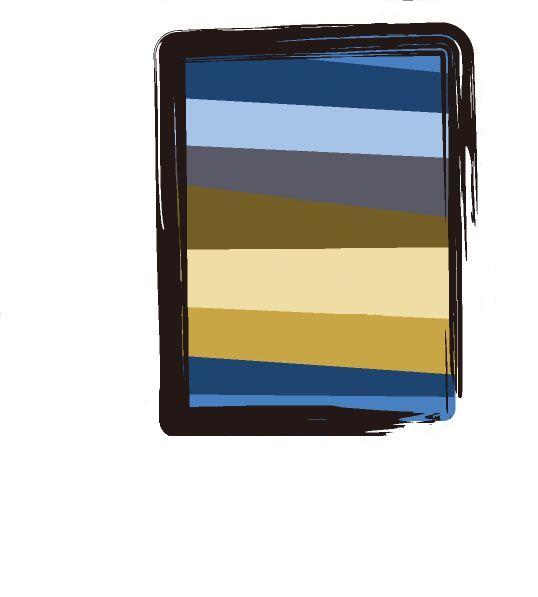 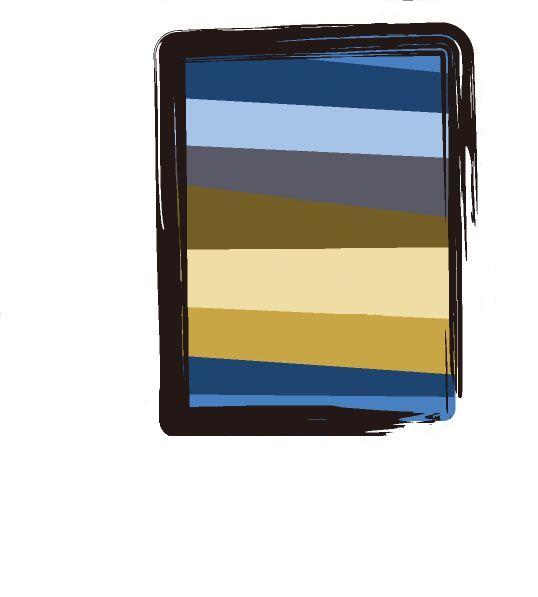 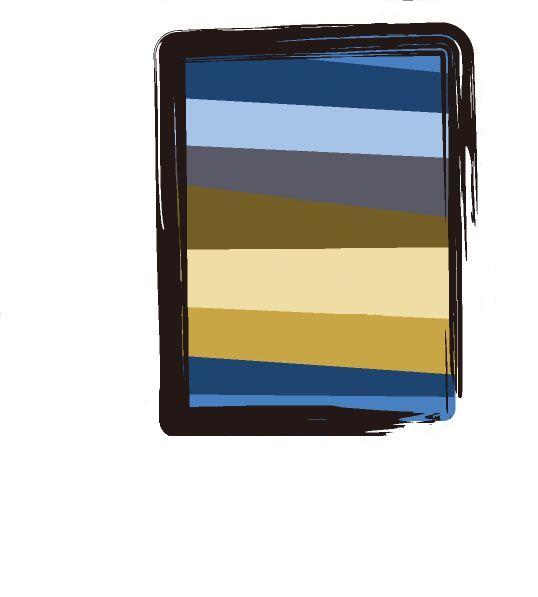 高齡者
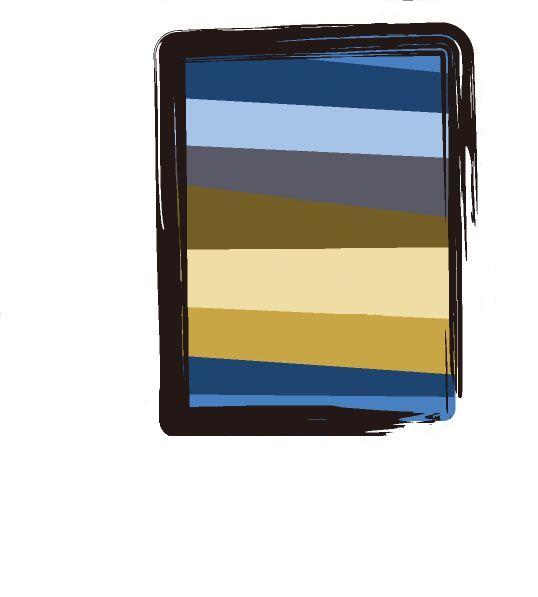 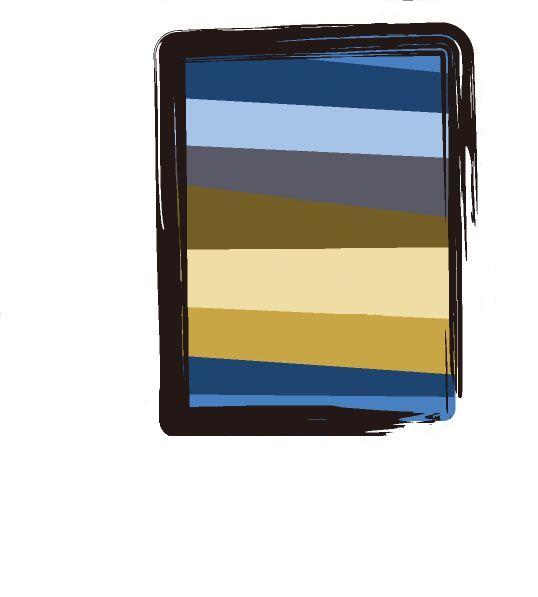 法定義務人
勞動人口
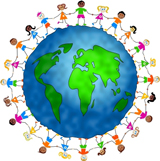 中央及地方
政府
醫療院所
照護機構
學術及實務
專業人員
際
整
科
合
高齡社會人權
Multi-Stakeholders
產業界
市民團體
跨
作
域
合
家庭
親族
高齡社會人權保障之跨域合作網絡
[Speaker Notes: 高齡者權益保障公私關注者 (multi-stakeholders)： 
      包括法制機關及政府、醫療院所及照護機構、企業、市民團體、教學研究單位、專業組織
地方政府法規及預算：快樂老人城市 / 高齡領導者 / 高齡志工 / 高齡社區營造]
謝謝聆聽